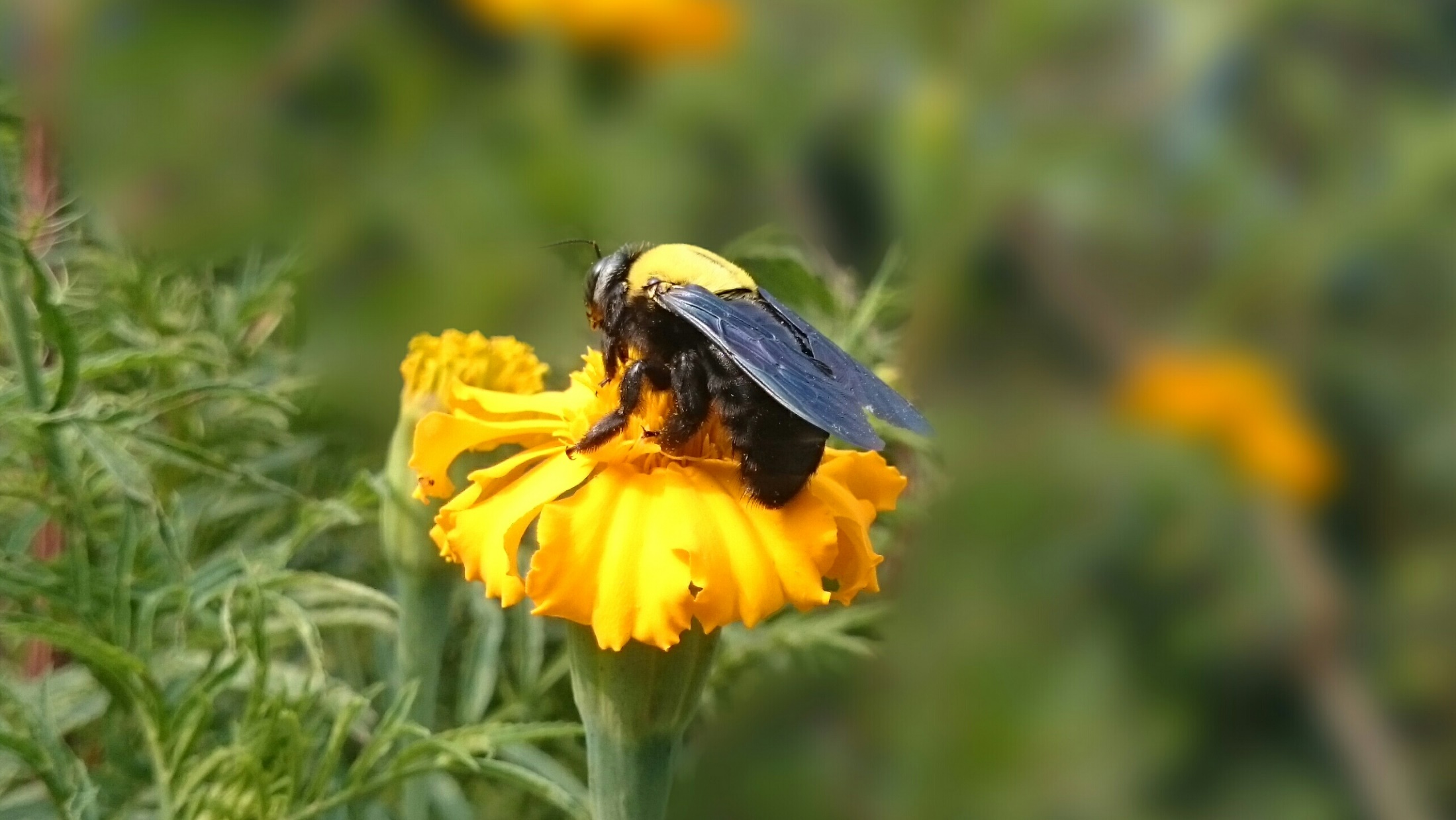 স্বাগতম
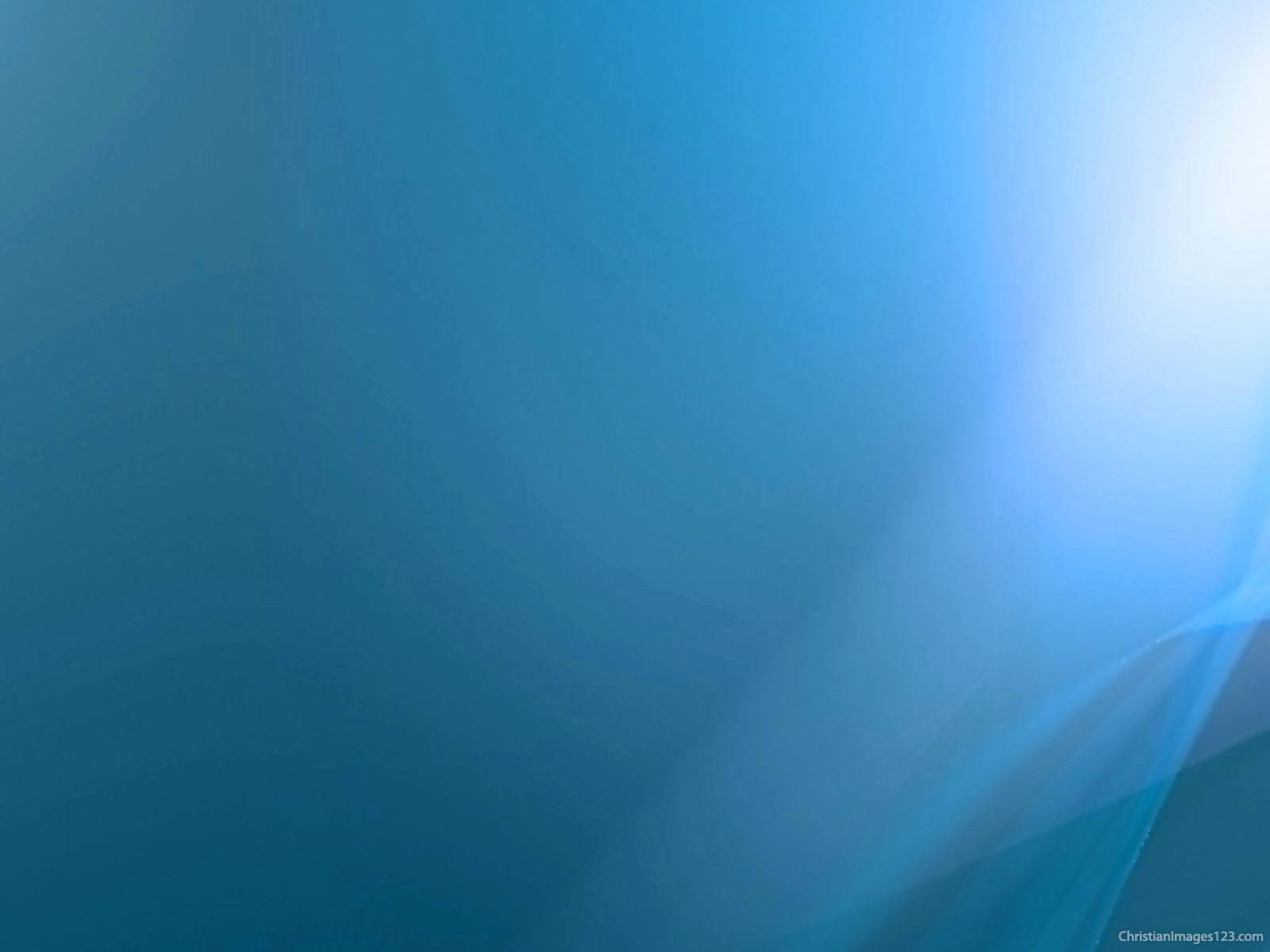 পরিচিতি
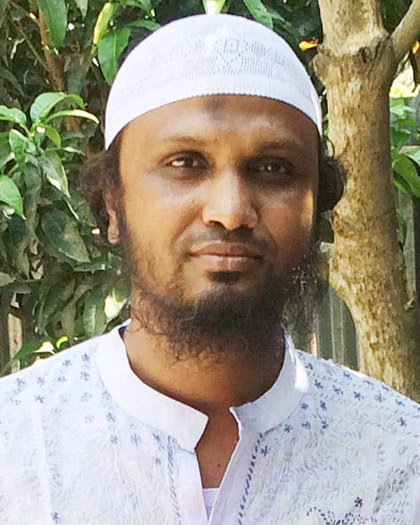 মোঃ ইমাম জাফর সাদেক
সহকারি শিক্ষককুড়িগ্রাম সদর, কুড়িগ্রাম
জেলা ICT4Eঅ্যাম্ব্যাসেডর
মোবাইল ফোনঃ 01716-752707
ijsadeque@gmail.com
শ্রেণিঃ অষ্টম
বিষয়ঃ বিজ্ঞান
অধ্যায়ঃ প্রথম
মেরুদন্ডী প্রাণির শ্রেণিবিন্যাস
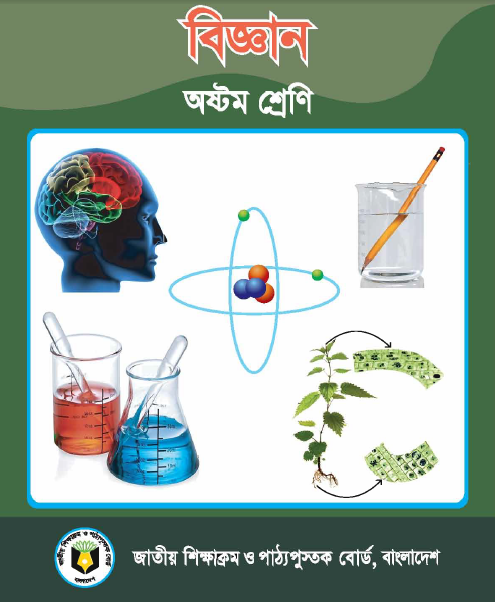 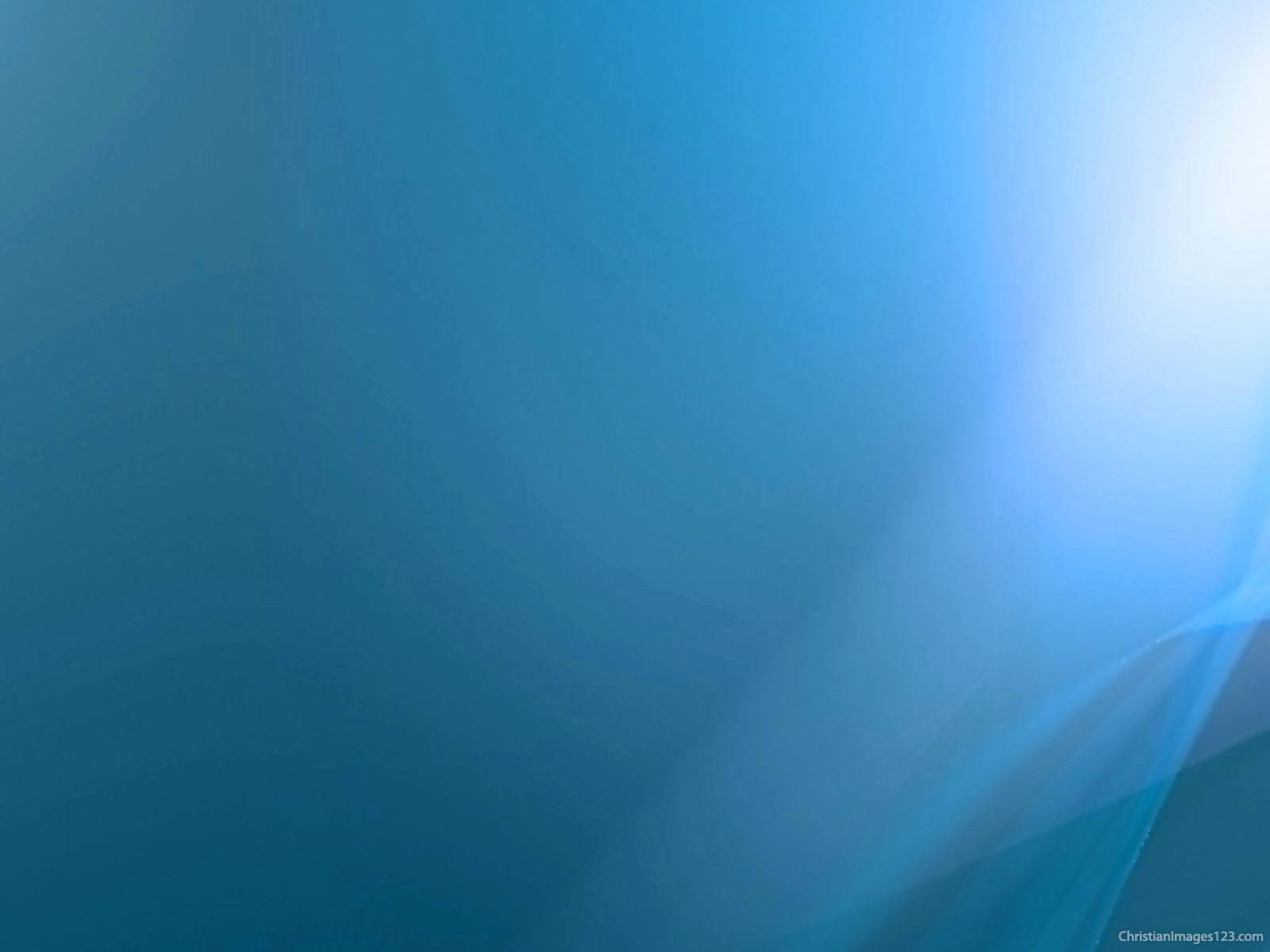 চিত্রগুলো লক্ষ্য কর
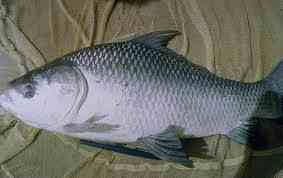 মাছ
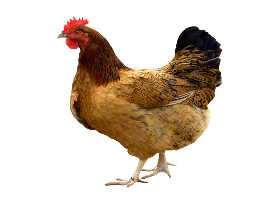 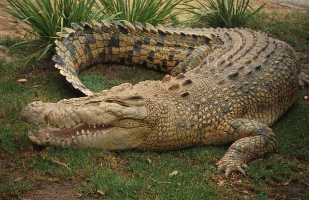 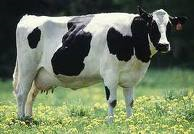 গরু
মুরগি
কুমির
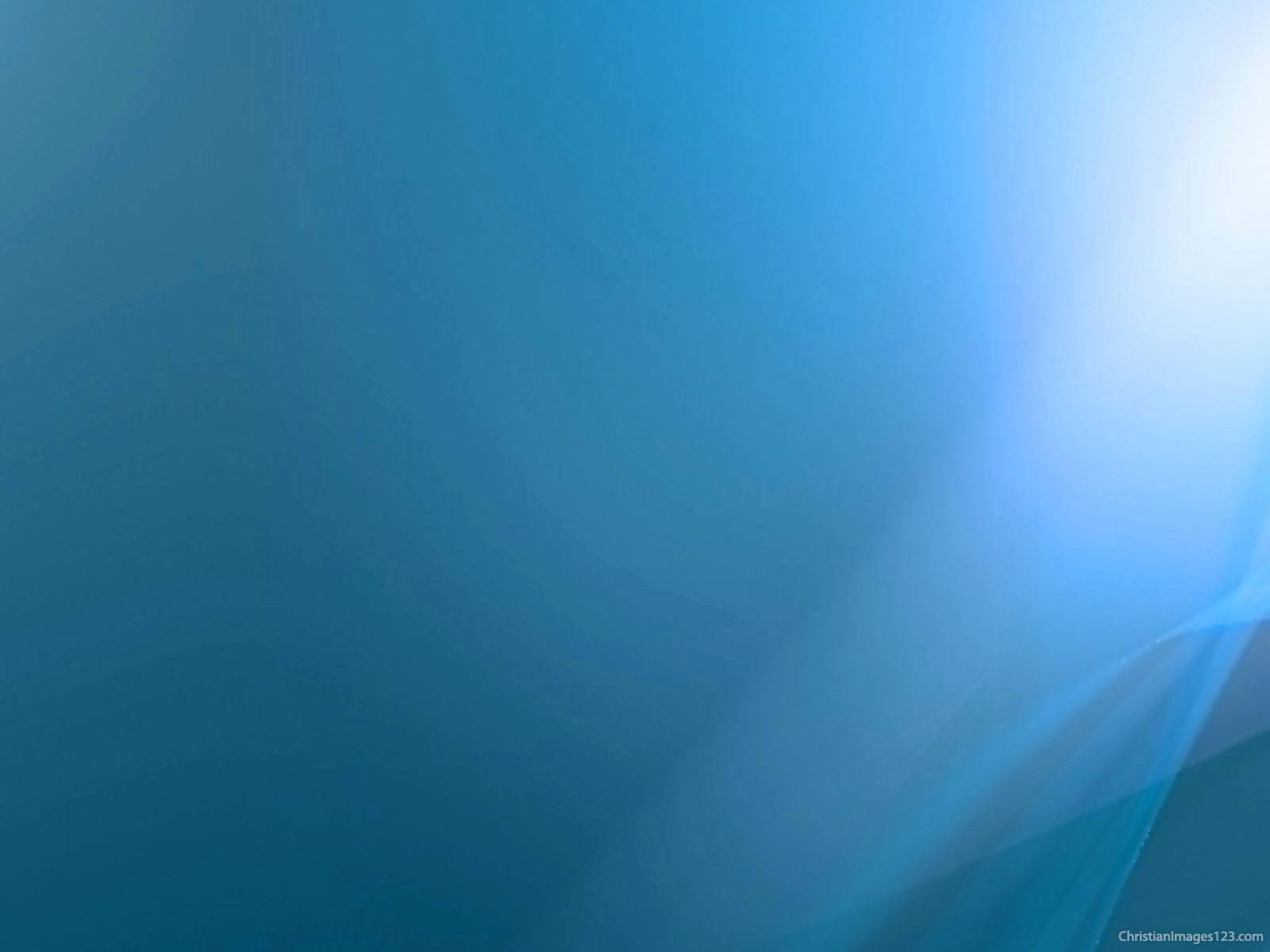 আজকের পাঠ
কর্ডাটা পর্বের শ্রেণি বিন্যাস
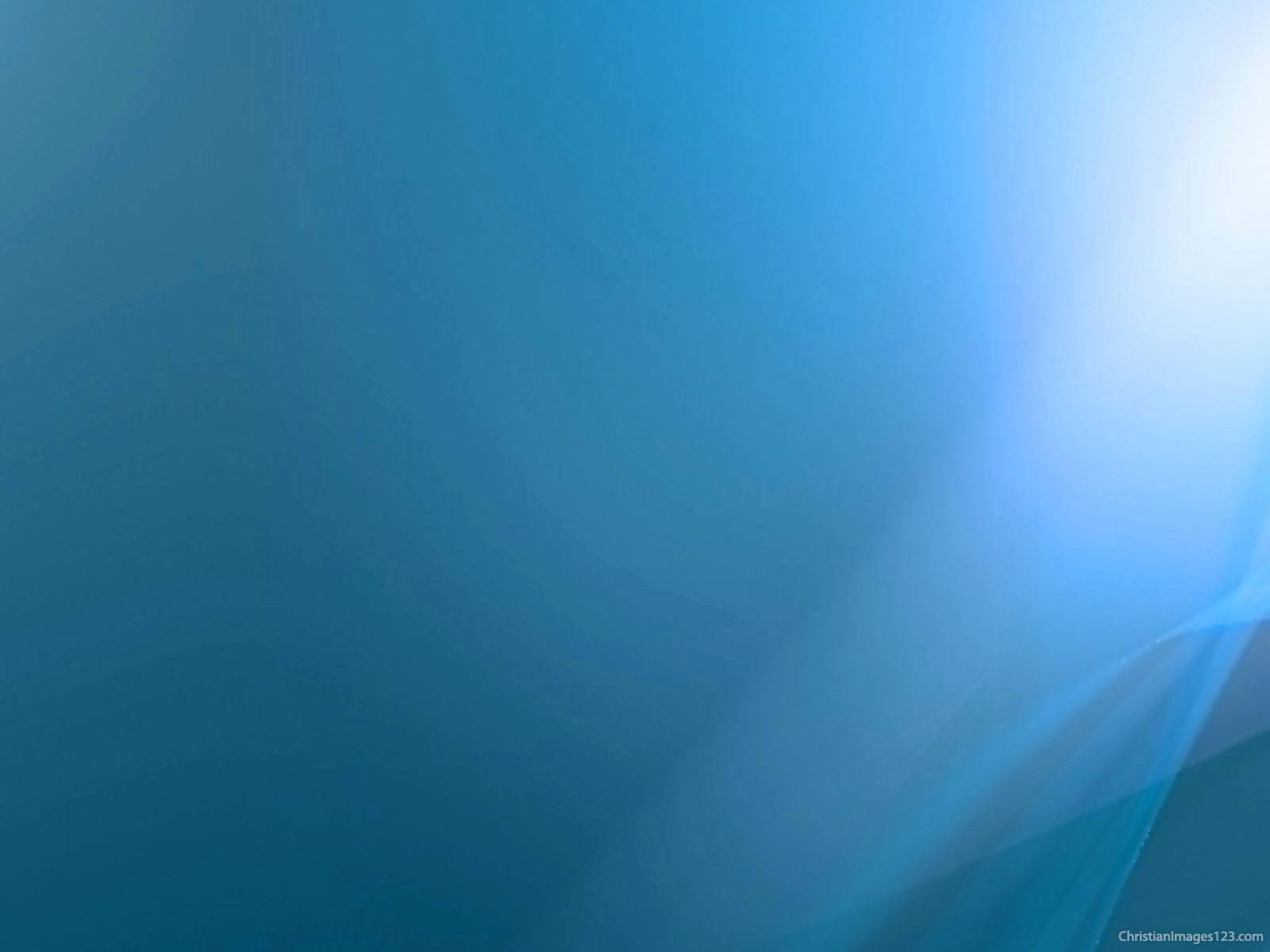 শিখন ফল
এই পাঠ শেষে শিক্ষার্থীরাঃ
১। কর্ডাটা পর্বগুলোর নাম বলতে পারবে।
২। কর্ডাটা পর্বের উপ-পর্বগুলো বর্ণনা করতে পারবে।
৩। ইউরোকর্ডাটা ও সেফালোকর্ডাটা উপ-পর্বের তুলনা করতে পারবে।
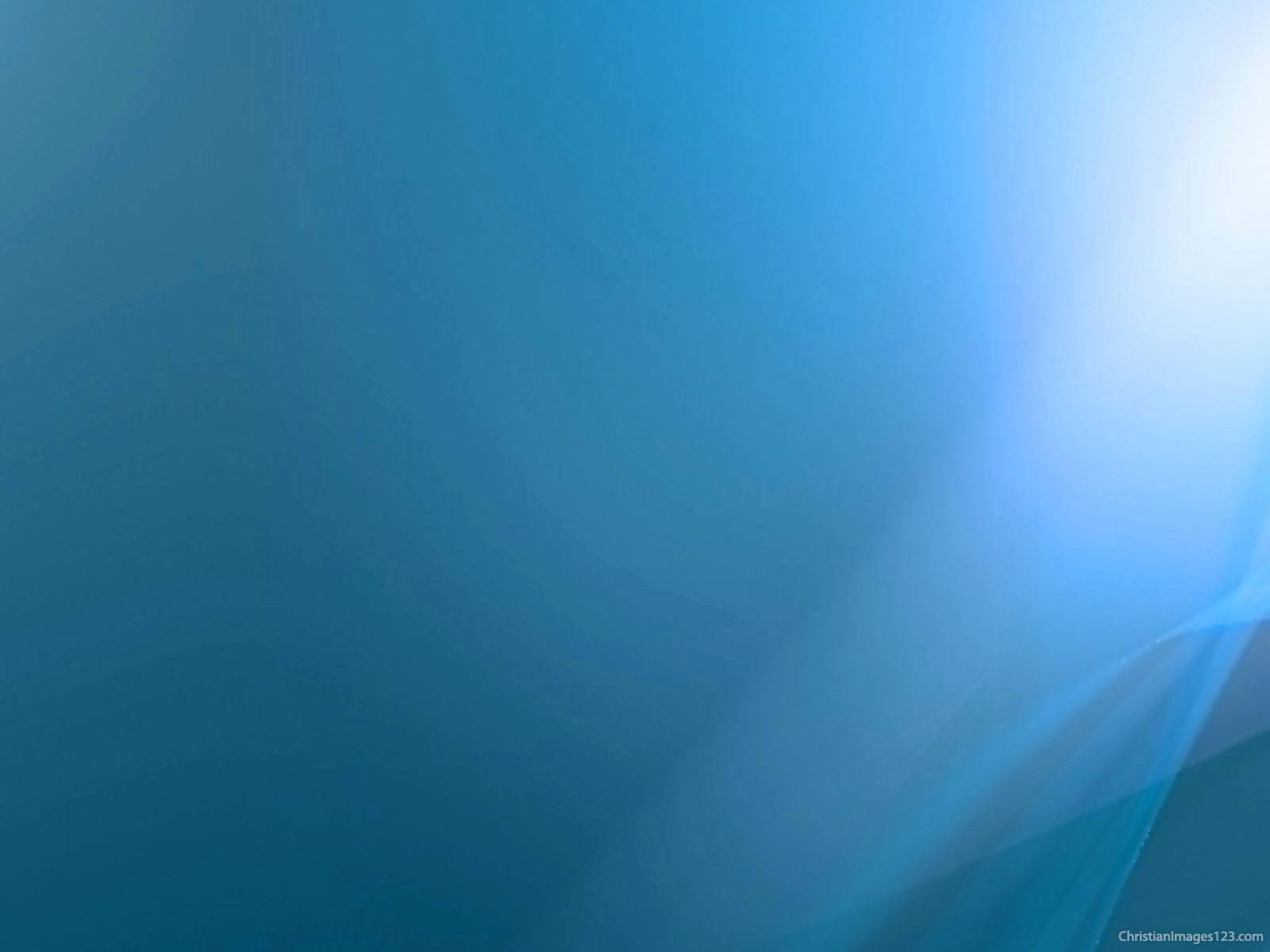 নিচের চিত্রটি লক্ষ কর
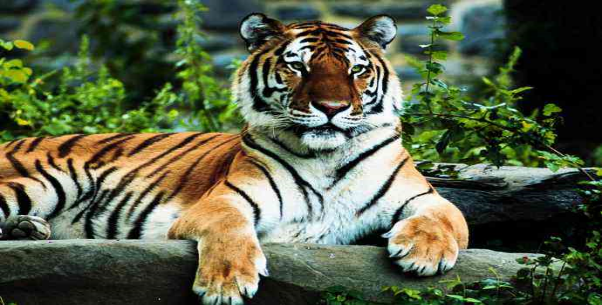 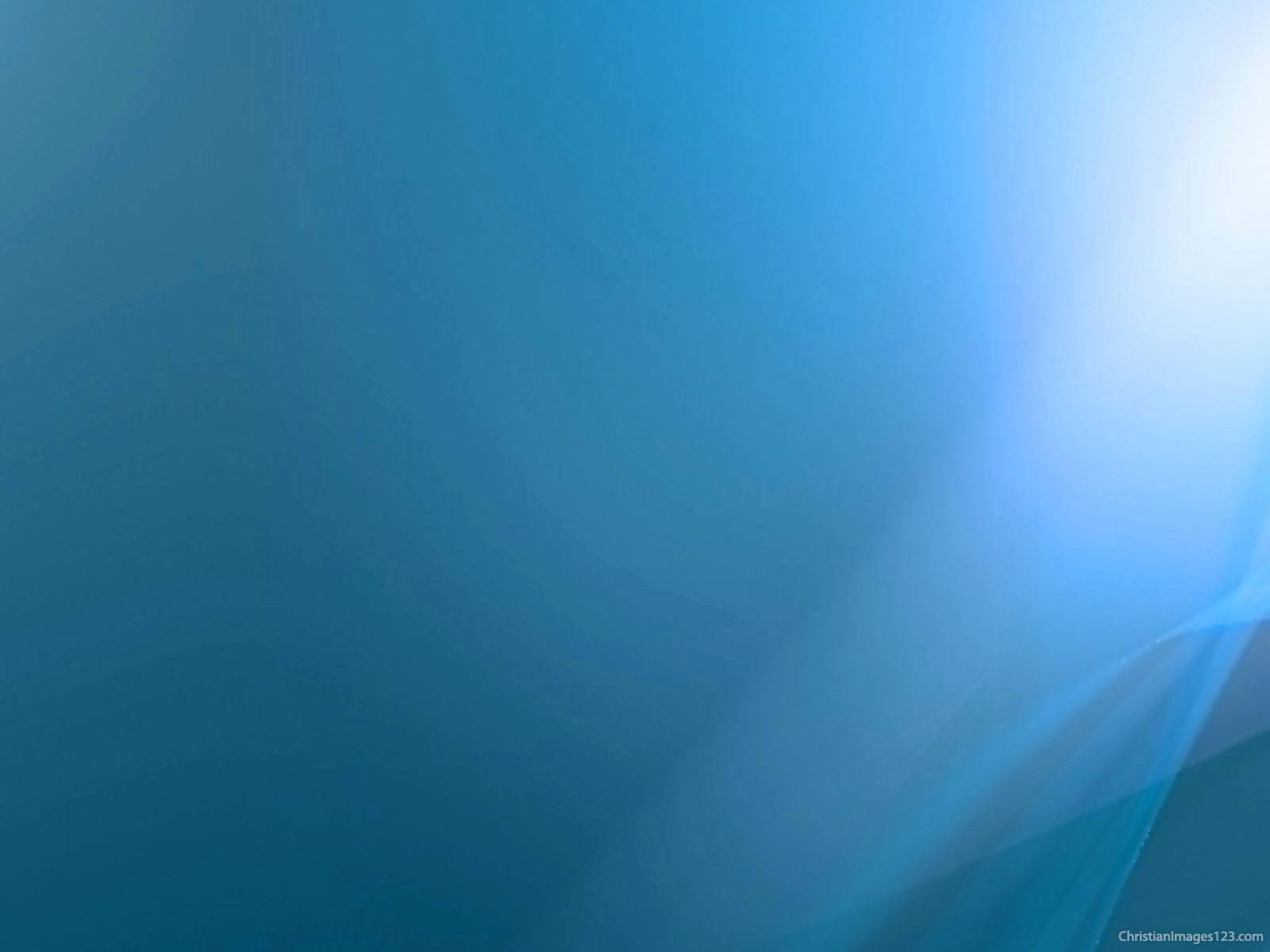 একক কাজ
কর্ডাটা পর্বের প্রাণীদের উপ-পর্বগুলোর নাম  লিখ?
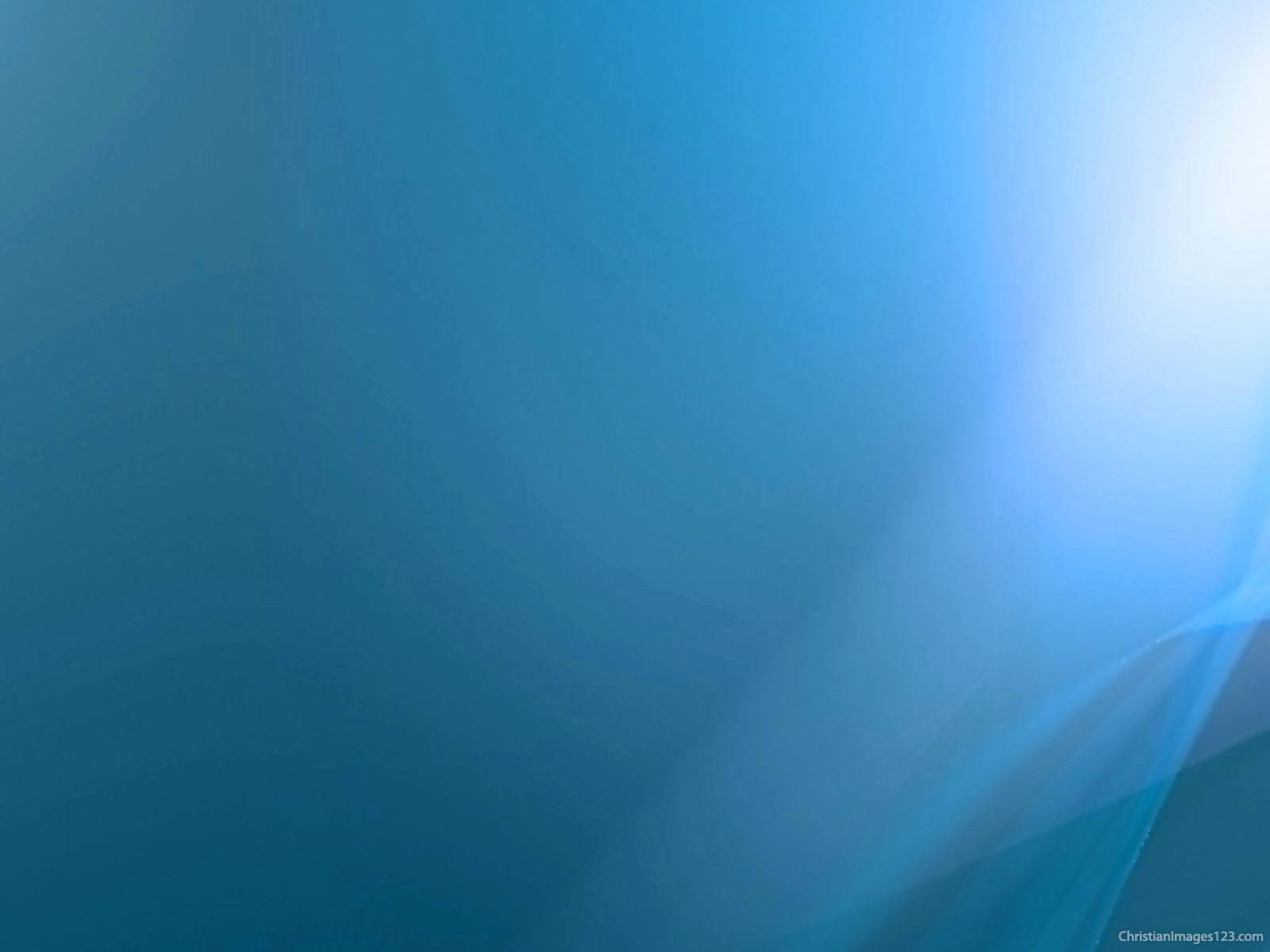 কর্ডাটা পর্বের প্রাণীদের উপ-পর্ব
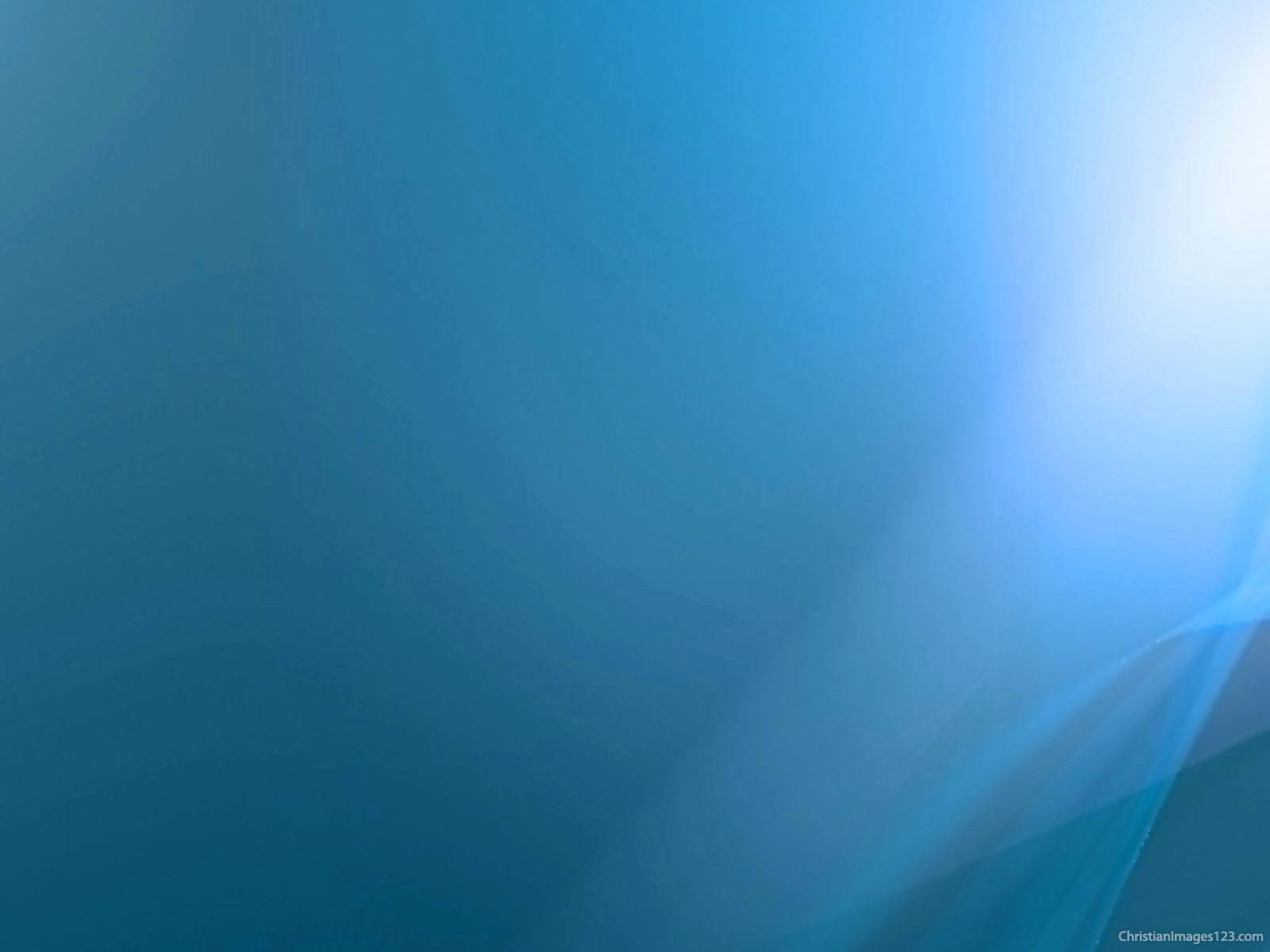 ইউরোকর্ডাটাঃ
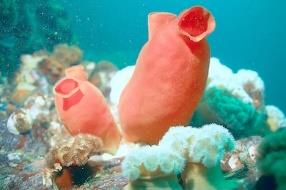 Ascidia
প্রাথমিক অবস্থায় ফুলকারন্ধ্র ও ফাঁপা স্নায়ু রজ্জু থাকে।
লার্ভা দশায় থাকে লেজে নটোকর্ড থাকে।
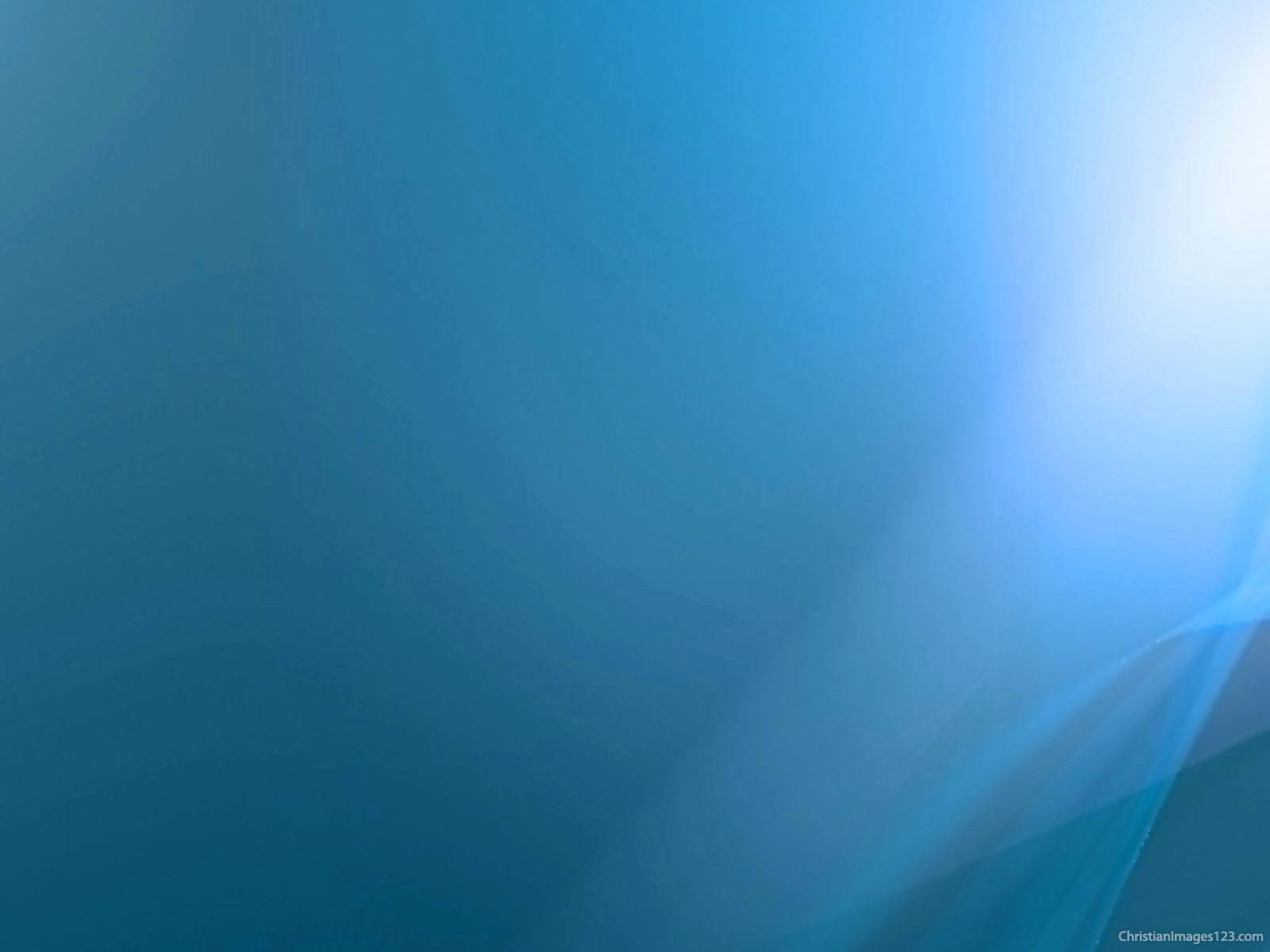 সেফালোকর্ডাটা
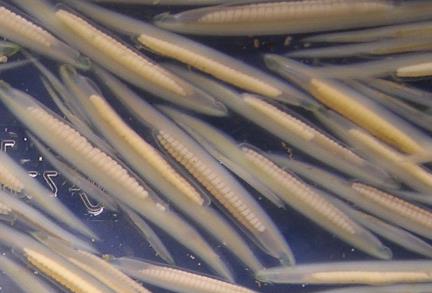 Branchiostoma
সারাজীবনই এদের দেহে নটোকর্ড দেখা যায়।
দেখতে মাছের মত।
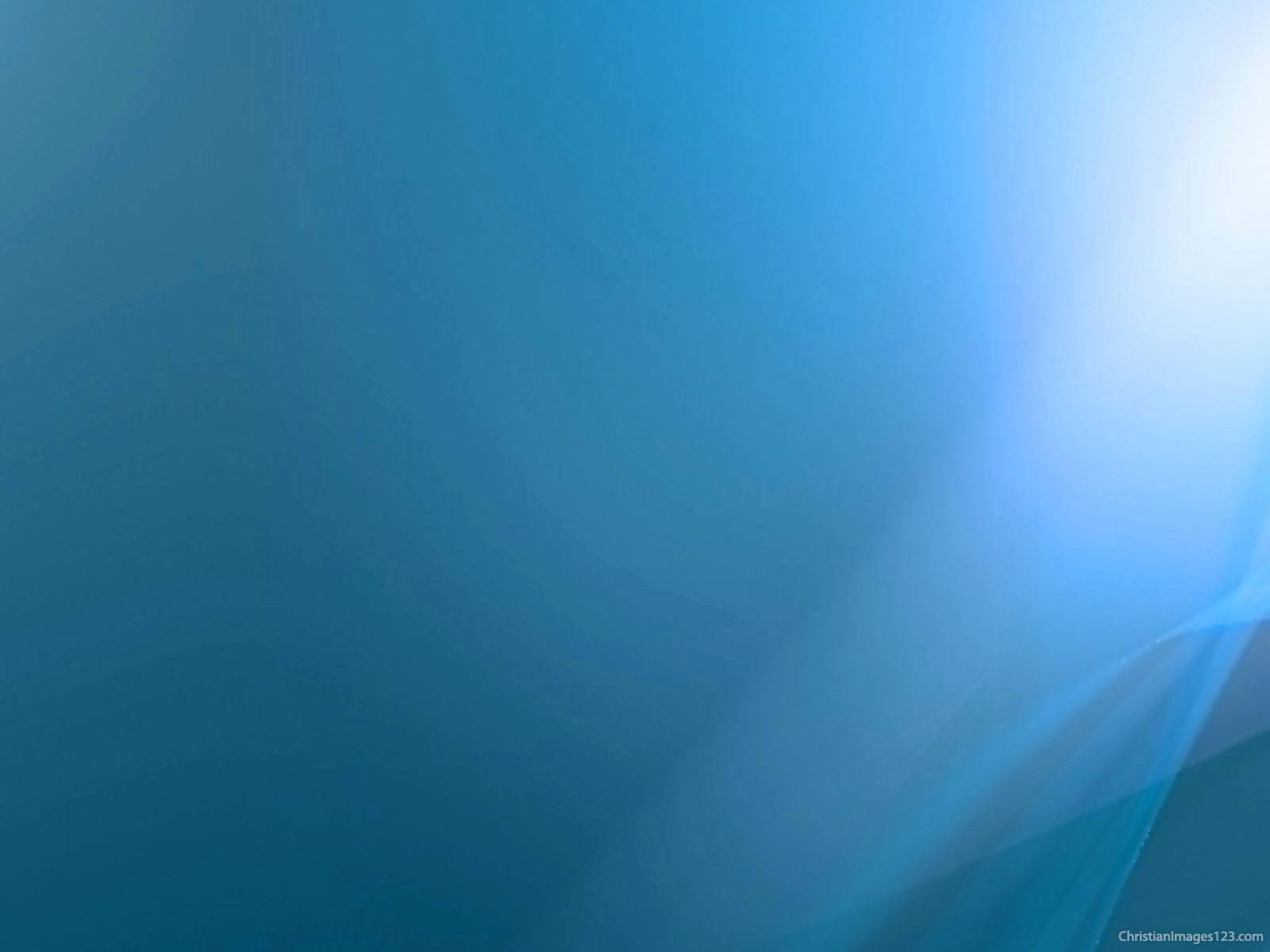 জোড়ায় কাজ
ইউরোকর্ডাটা ও সেফালোকর্ডাটা উপ-পর্বের তুলনা কর।
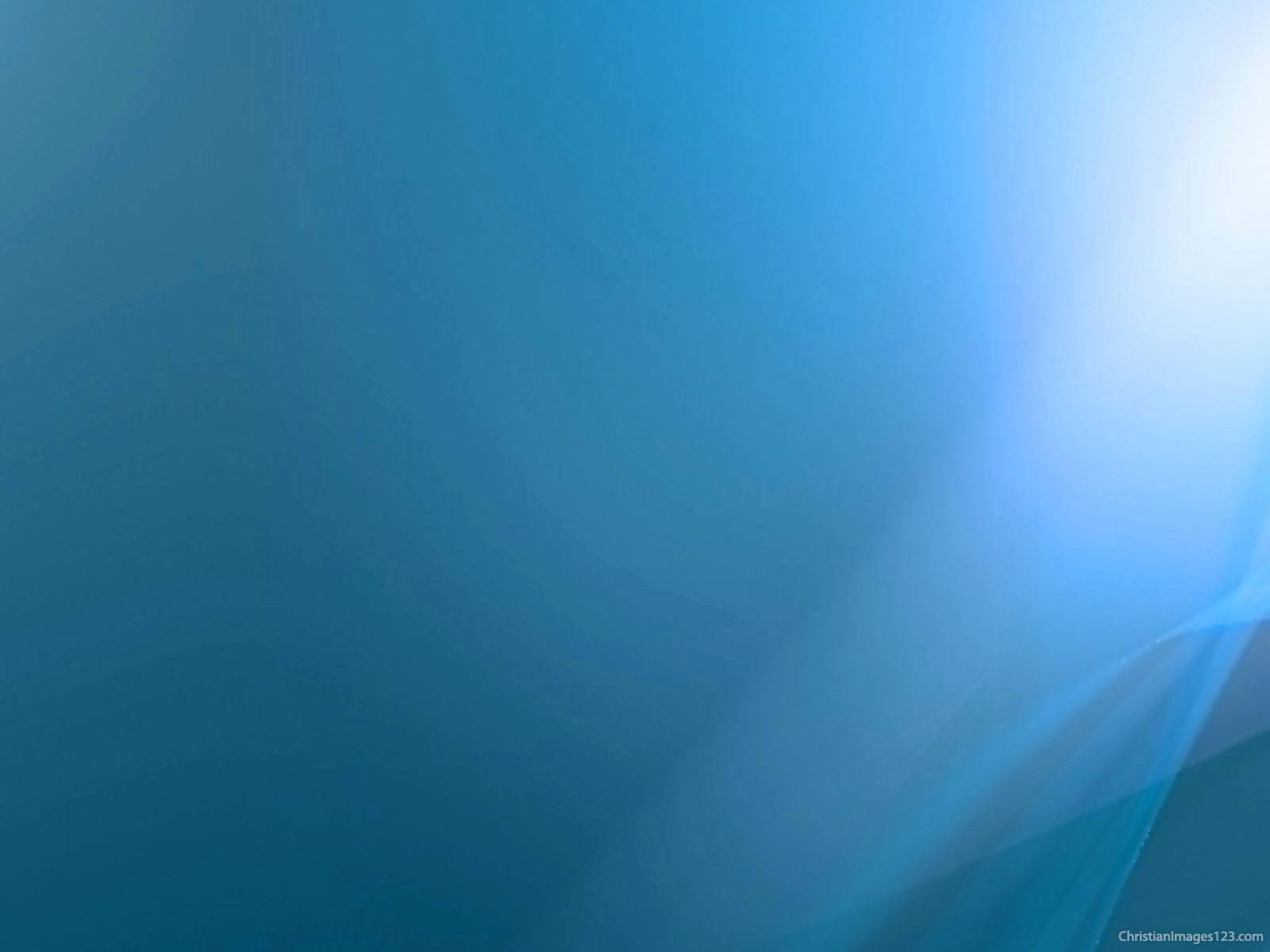 ভার্টিব্রাটা
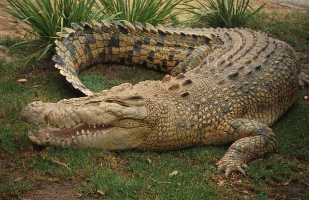 এই উপ-পর্বের প্রাণীরাই মেরুদন্ডী প্রাণী হিসেবে পরিচিত।
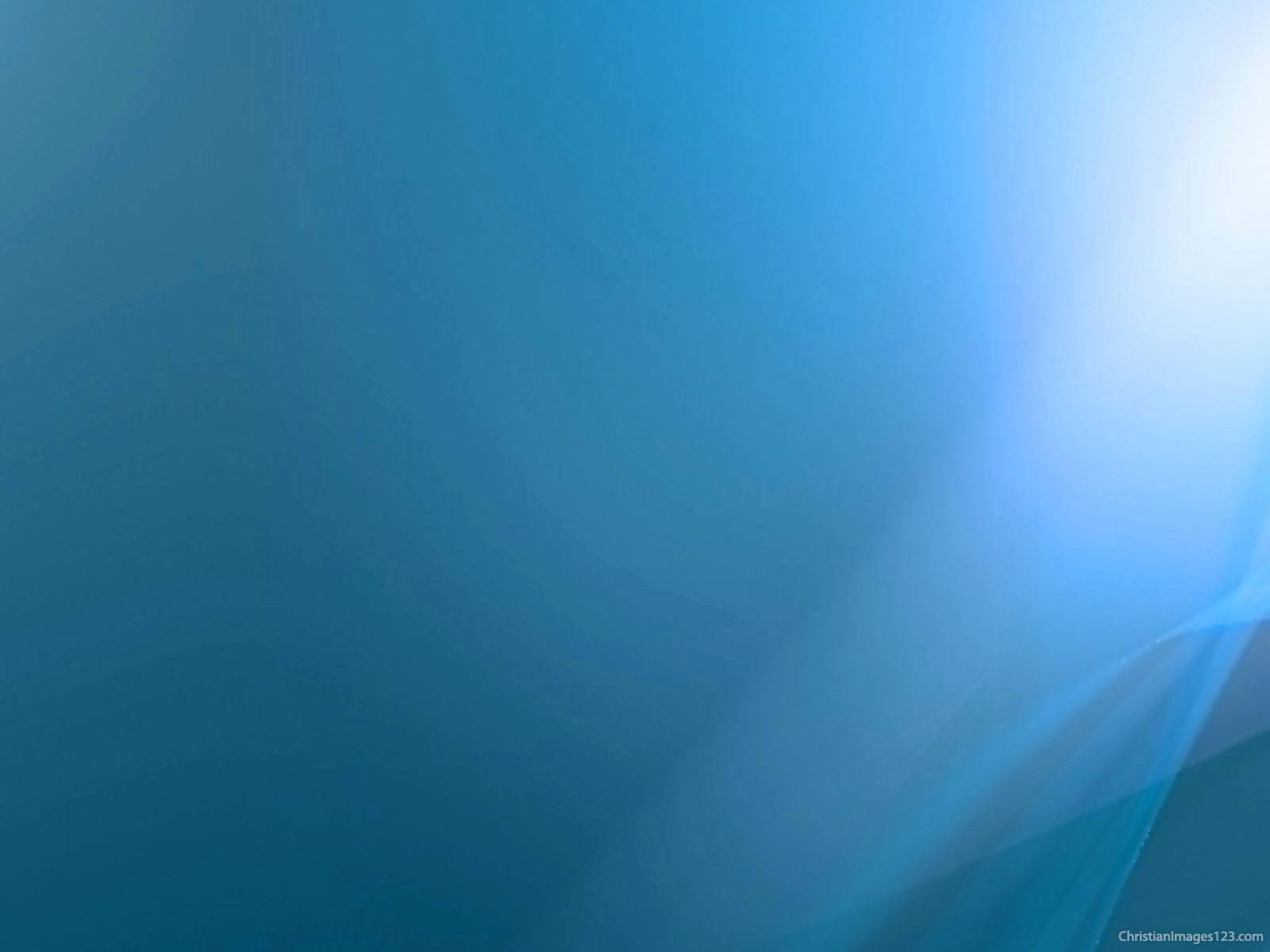 দলীয় কাজ
তোমাদের পরিচিত ৩টি প্রাণীর নাম লিখে তাদের বৈশিষ্ট্য সংক্ষেপে বর্ণনা কর।
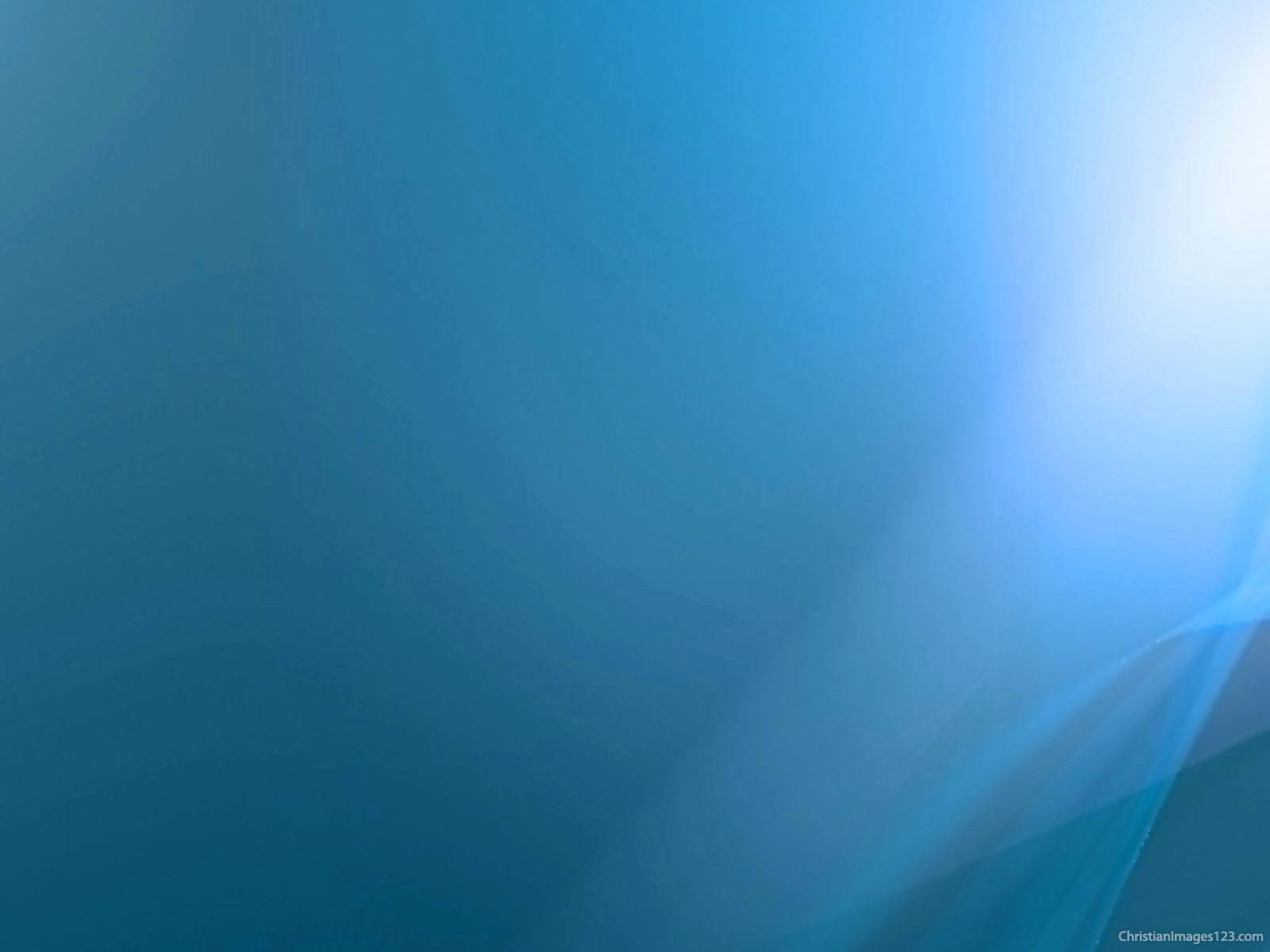 বাড়ির কাজ
মেরুদন্ডী প্রাণীর শ্রেণিবিন্যাসের প্রয়োজনীয়তা ব্যাখ্যা কর।
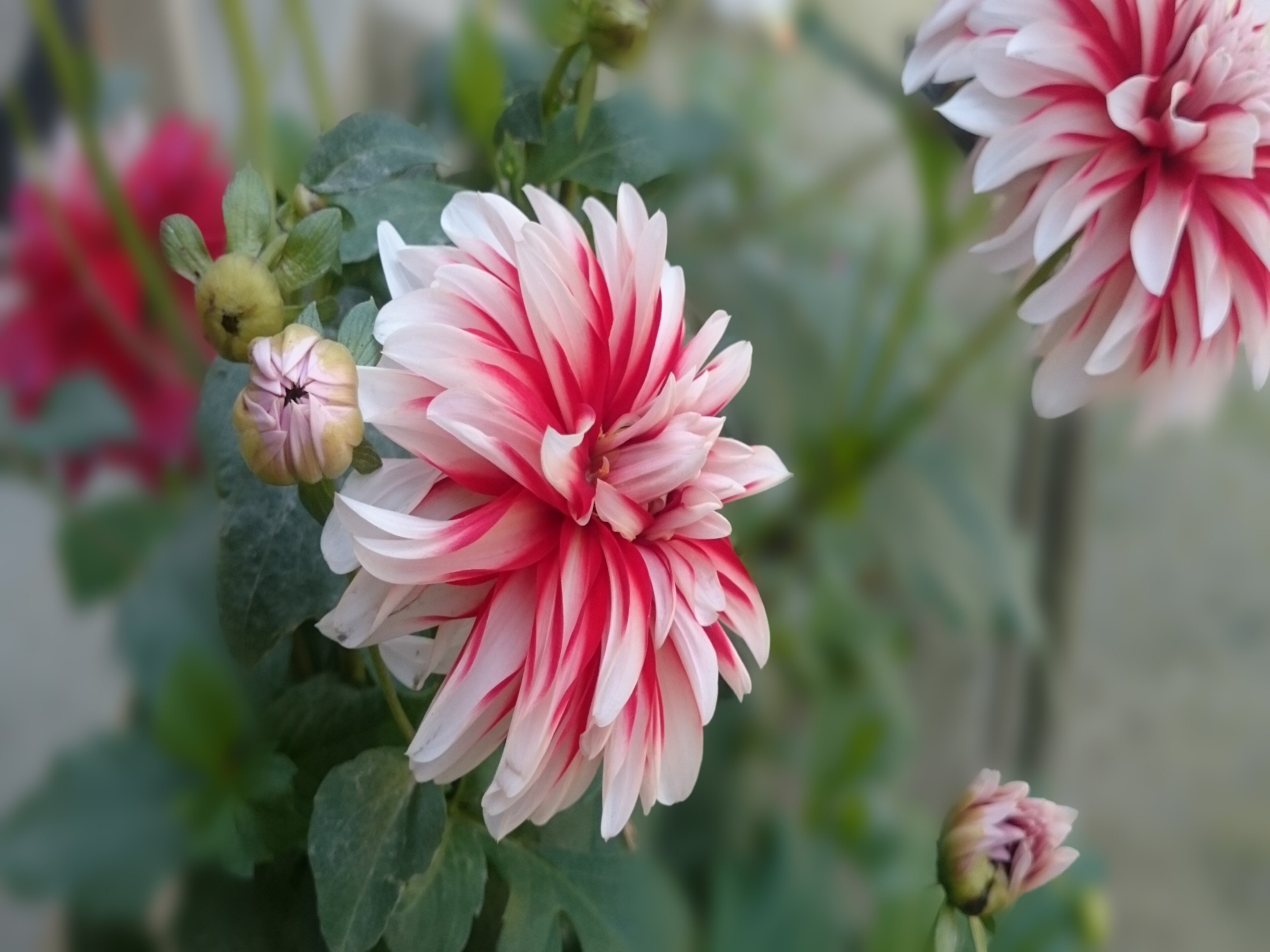 ধন্যবাদ